2024 Yılı Performans Değerlendirmesi
BİLİŞİM TEKNOLOJİLERİ MYO
GENEL BİLGİLER
2024 YILI STRATEJİ BAZLI PERFORMANS GRAFİĞİ
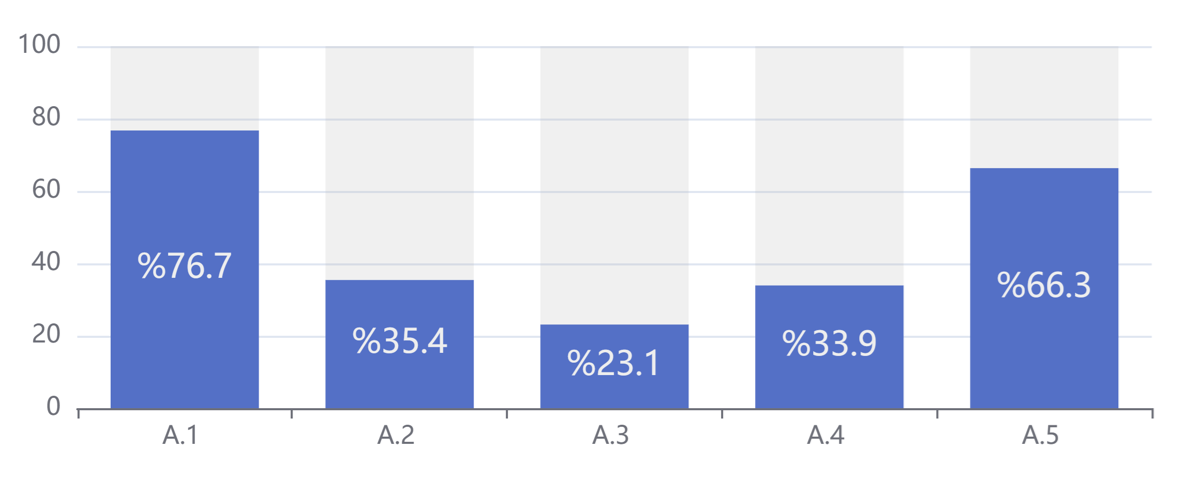 [Speaker Notes: Amaç
A.1 - Eğitim - Öğretim (Eğitim - Öğretim süreçlerinde etkin, verimli ve sürdürülebilir başarı sağlamak.)
A.2 - ARGE (Bölgesel, ulusal ve uluslararası ihtiyaçlar doğrultusunda araştırmalar yapıp, teknoloji geliştirerek nitelikli ve ticarileşebilir Ar-Ge çalışmaları yapmak.)
A.3 - Uygulama ve Topluma Hizmet (Topluma değer katan ve değer üreten toplumsal sorunların çözüm merkezi olmak.)
A.4 - İdari ve Destek (İdari destek süreçlerinin etkinliğini ve verimliliğini arttırmak)
A.5 - Yönetsel (Katılımcı, şeffaf ve değişime açık bir yönetim anlayışıyla kurumsal kültürü geliştirmek.)]
PROGRAM BAZLI PERFORMANS GRAFİĞİ
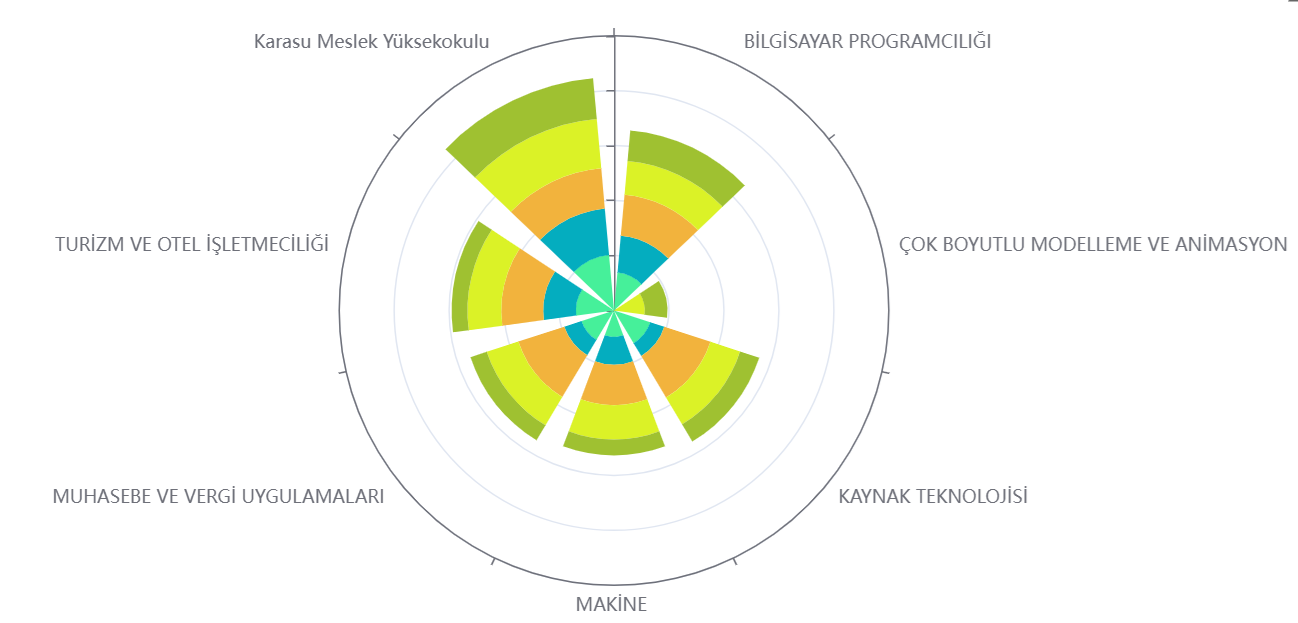 2020
2021
2022
2023
2024
[Speaker Notes: KMYO: 2024 (%74.41), 2023 (%90.03), 2022 (%73.74), 2021 (%84.77), 2020 (101,39)
Bil Prog: 2024 (% 56.00), 2023 (%61.37), 2022 (%74.86), 2021 (% 67.38), 2020 (% 69.38) 
Çok Boyutlu 2024 (% 41.53), 2023 (% 55.92)]
YILLARA GÖRE BAŞARIM GRAFİĞİ
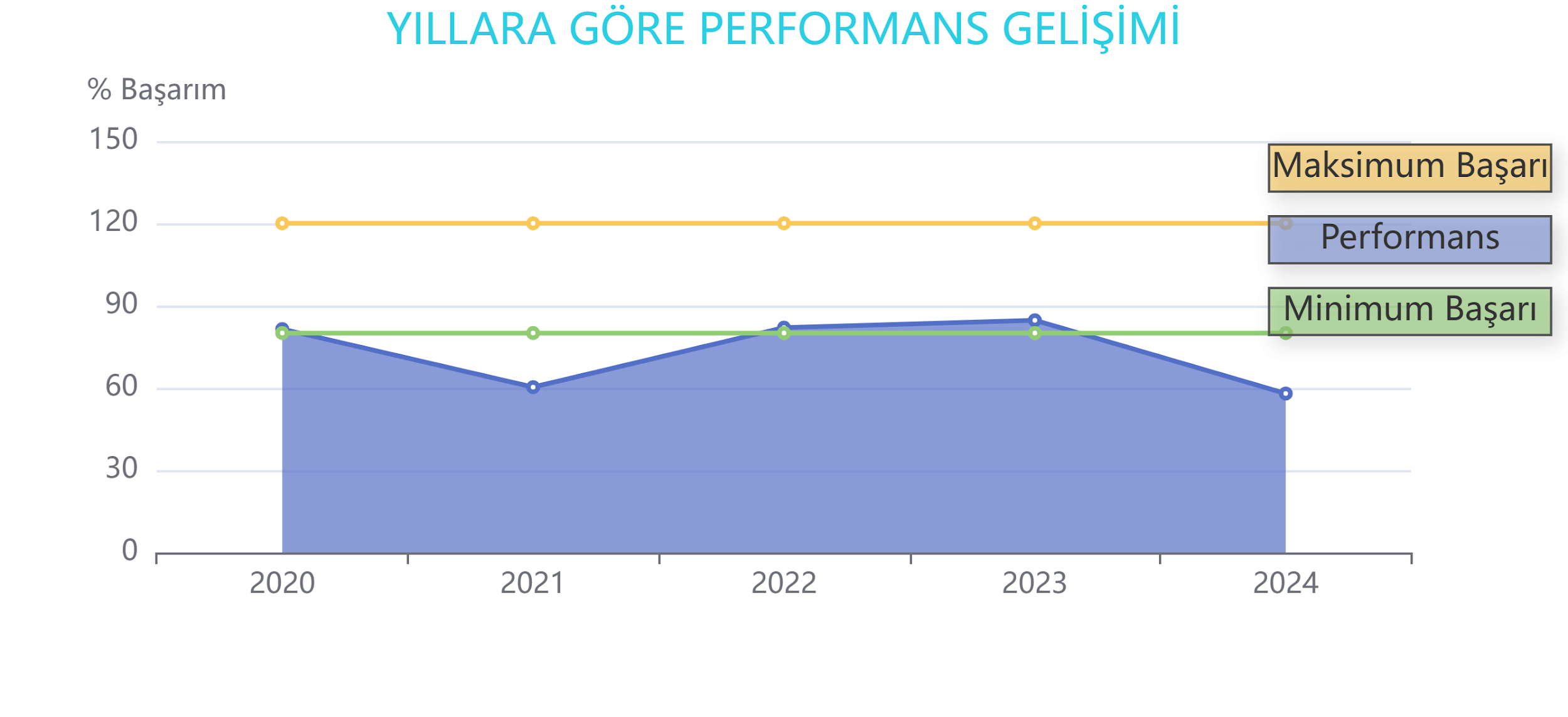 [Speaker Notes: 2020 (% 81.45), 2021 (% 60.27), 2022 (% 81.99), 2023 (% 84.65), 2024 (% 57.95)]
ANA BİRİM ÖZETİ
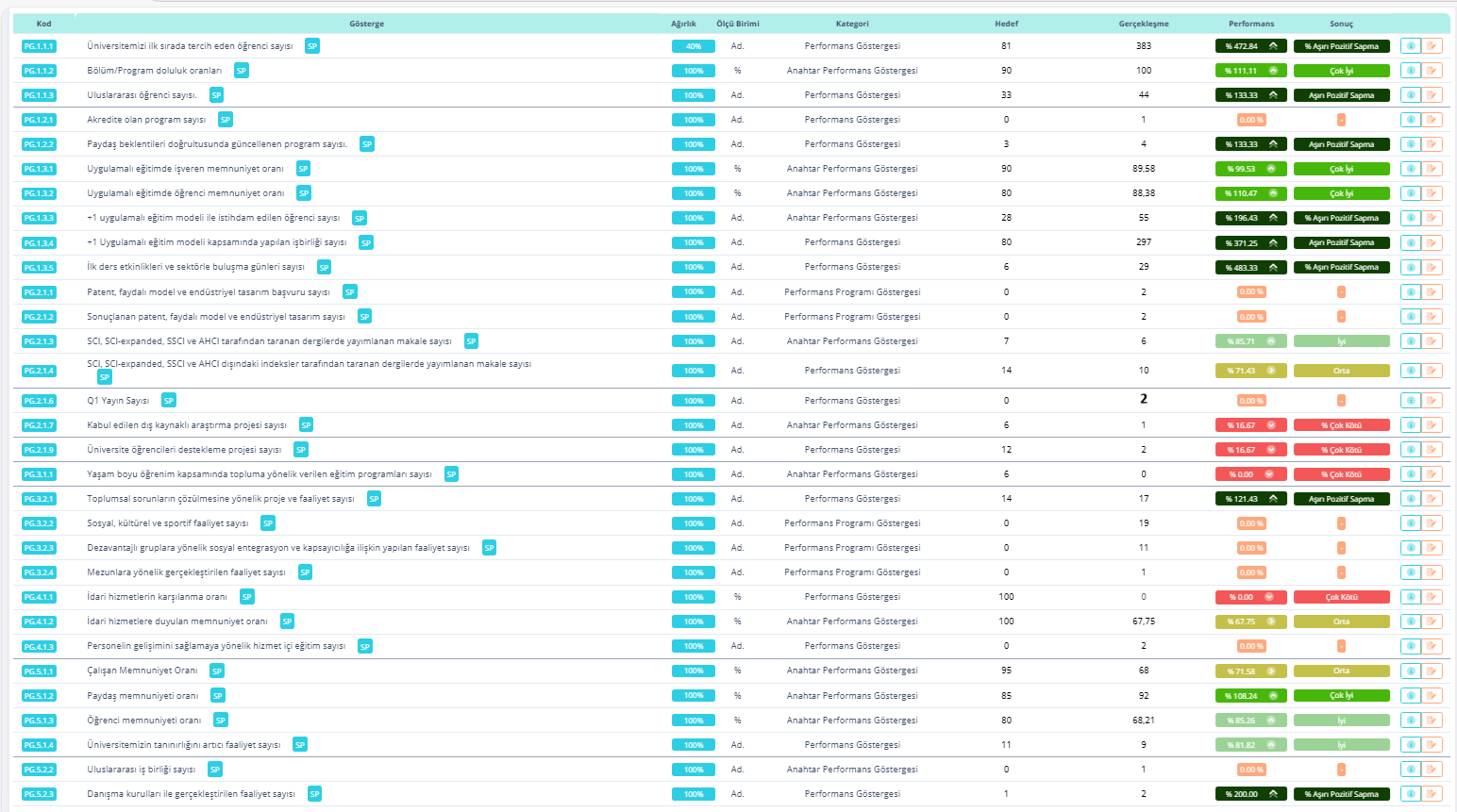 ALT BİRİM ÖZETİ (BİLGİSAYAR PROGRAMCILIĞI)
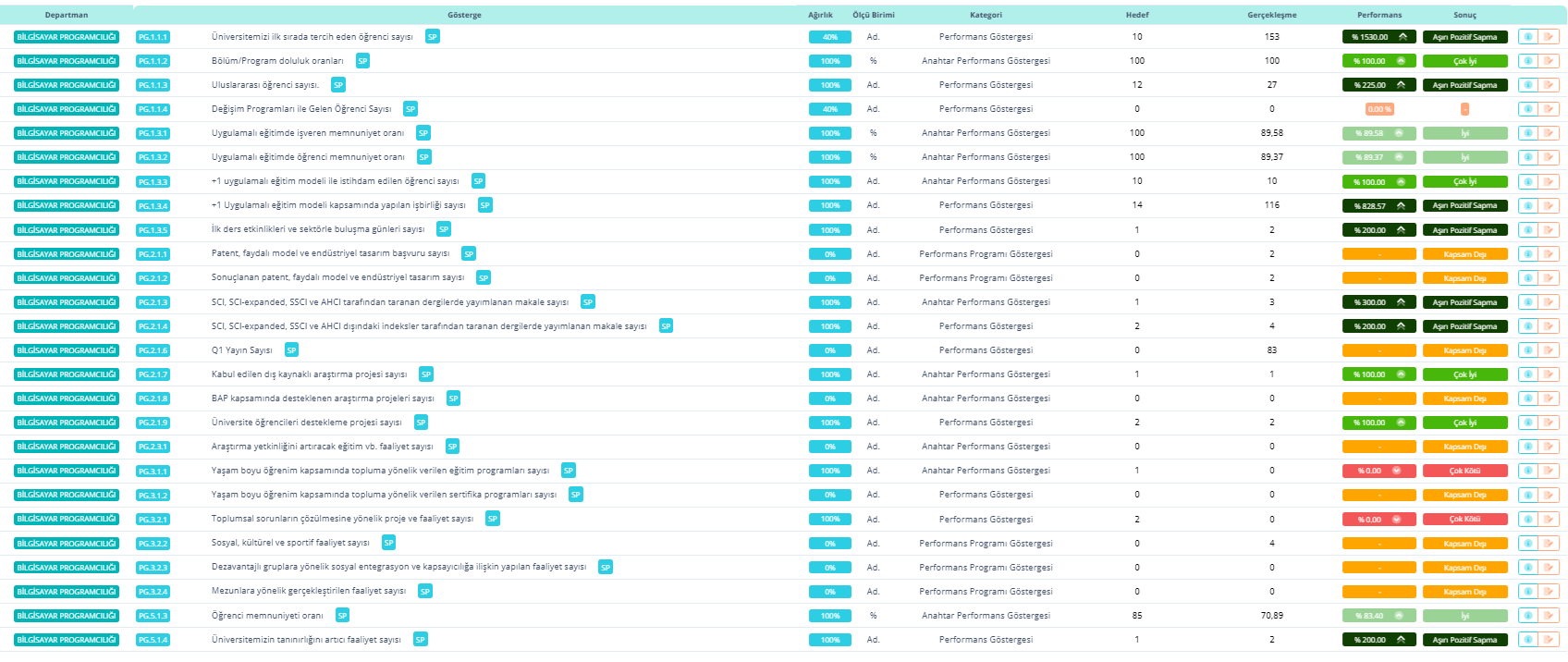 ALT BİRİM ÖZETİ (ÇOK BOYUTLU MODELLEME VE ANİMASYON)
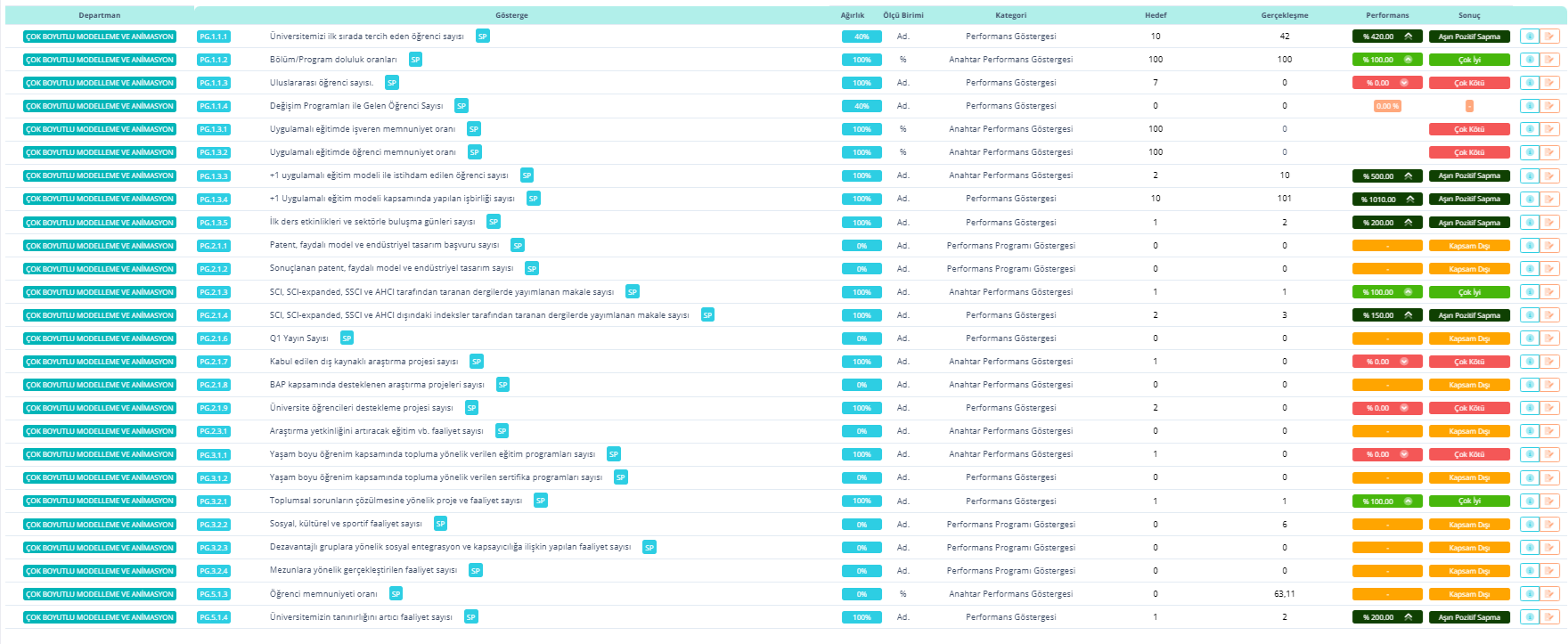 ALT BİRİM ÖZETİ (KAYNAK TEKNOLOJİSİ)
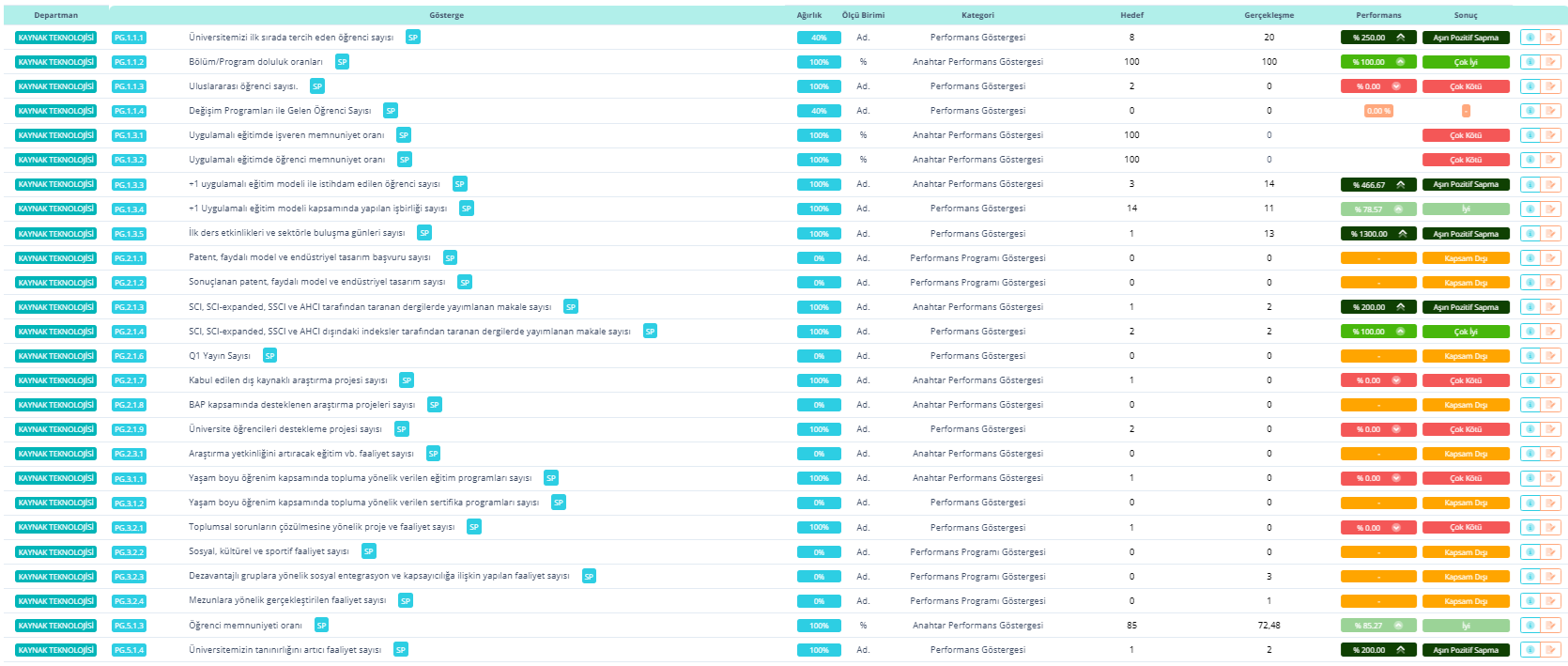 ALT BİRİM ÖZETİ (MAKİNE)
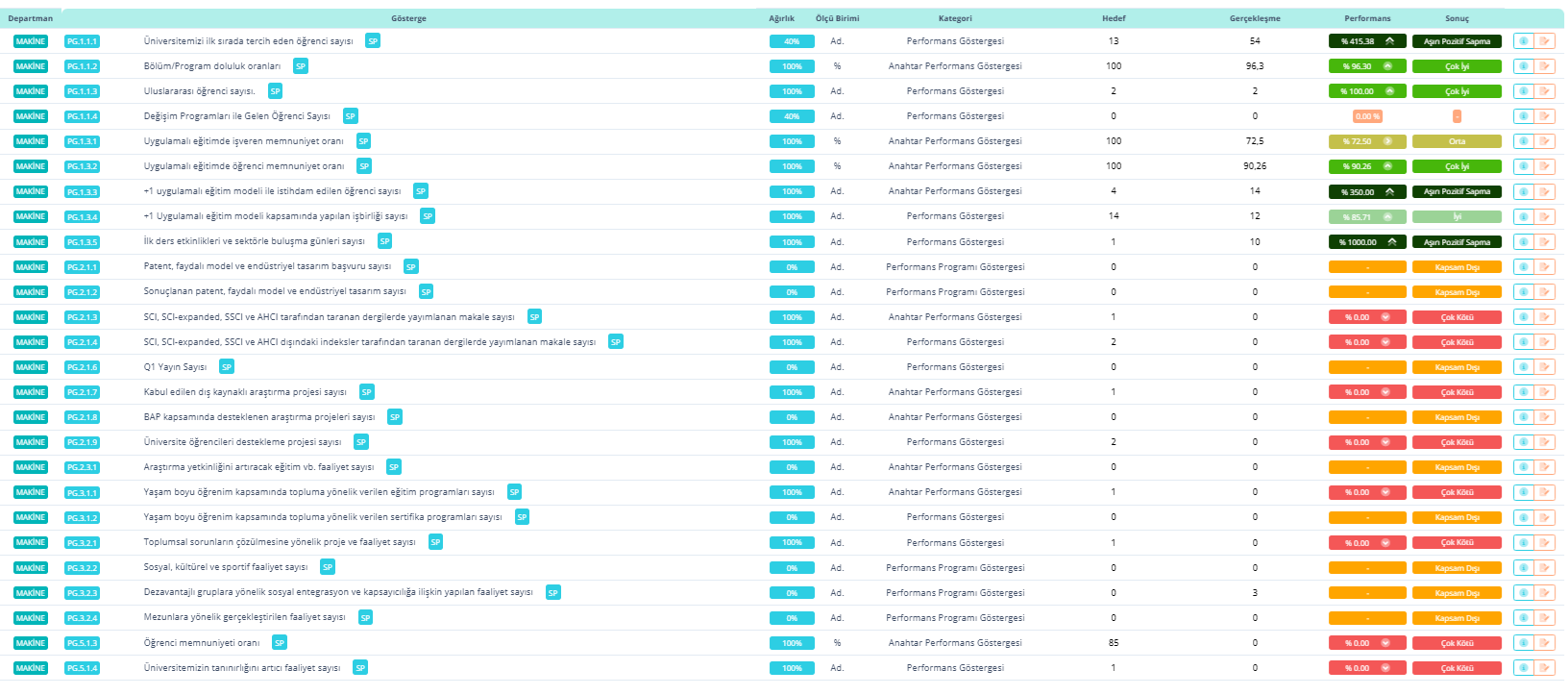 ALT BİRİM ÖZETİ (MUHASEBE VE VERGİ UYGULAMALARI)
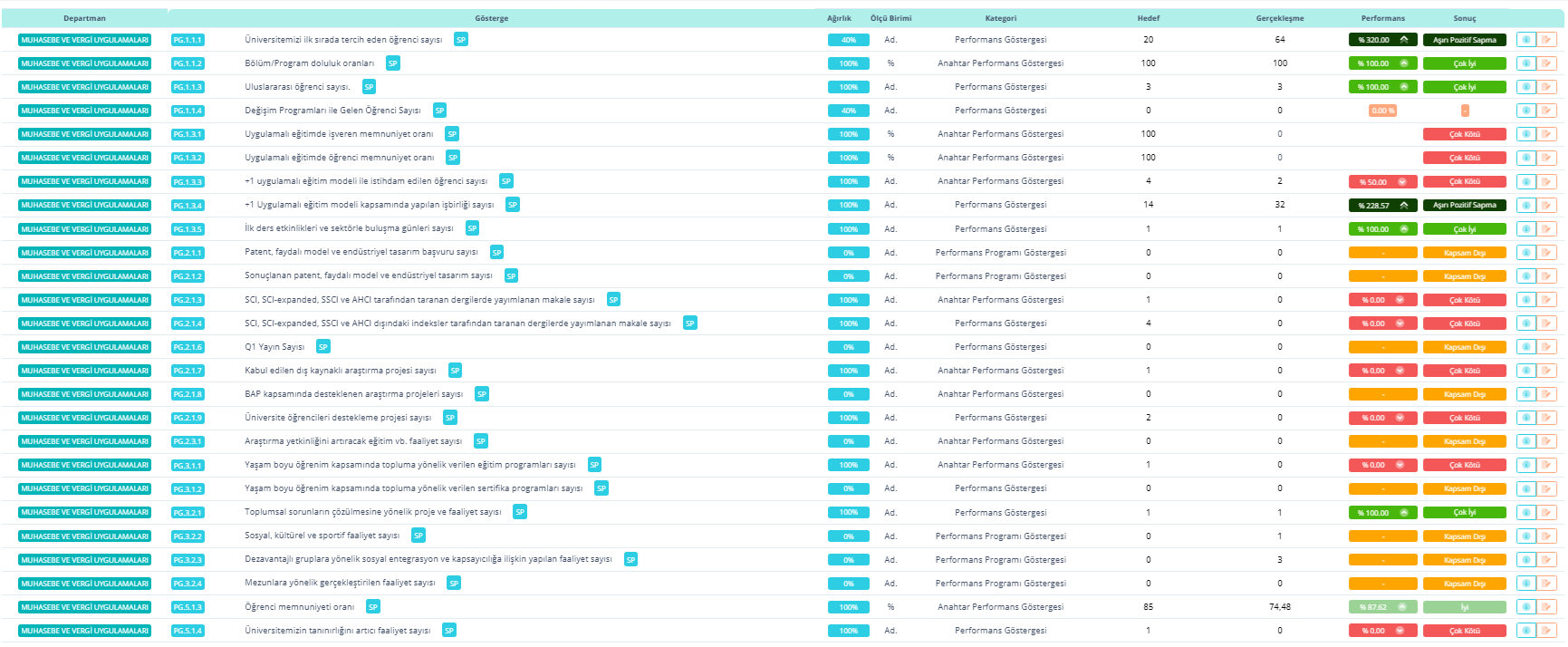 ALT BİRİM ÖZETİ (TURİZM VE OTEL İŞLETMECİLİĞİ)
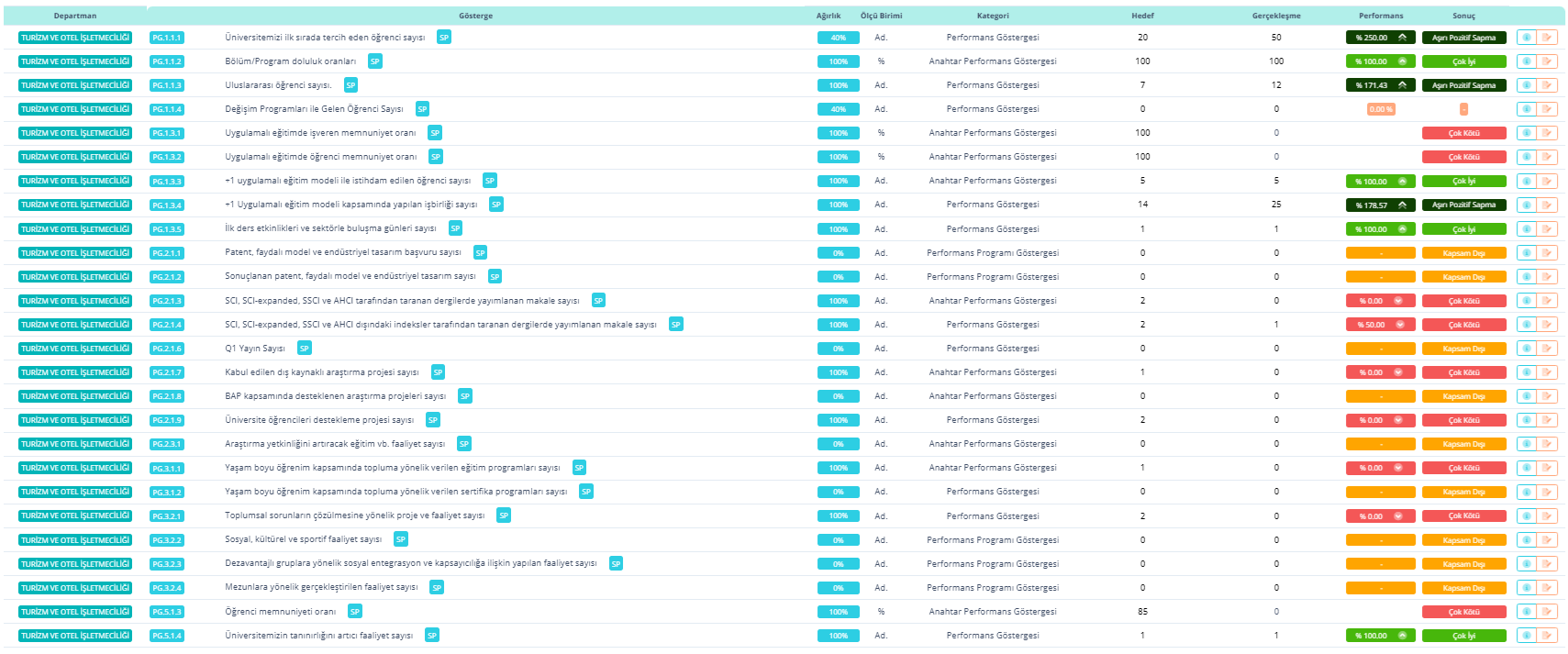 STRATEJİK AMAÇ 1
STRATEJİK AMAÇ 1
STRATEJİK AMAÇ 1
STRATEJİK AMAÇ 2
STRATEJİK AMAÇ 2 (Devam)
STRATEJİK AMAÇ 2
STRATEJİK AMAÇ 3
STRATEJİK AMAÇ 3
STRATEJİK AMAÇ 4
STRATEJİK AMAÇ 4
STRATEJİK AMAÇ 5
STRATEJİK AMAÇ 5
SONUÇ VE ÖNERİLER
SONUÇ VE ÖNERİLER
FAALİYETLER
GERÇEKLEŞTİRİLEN FAALİYETLER
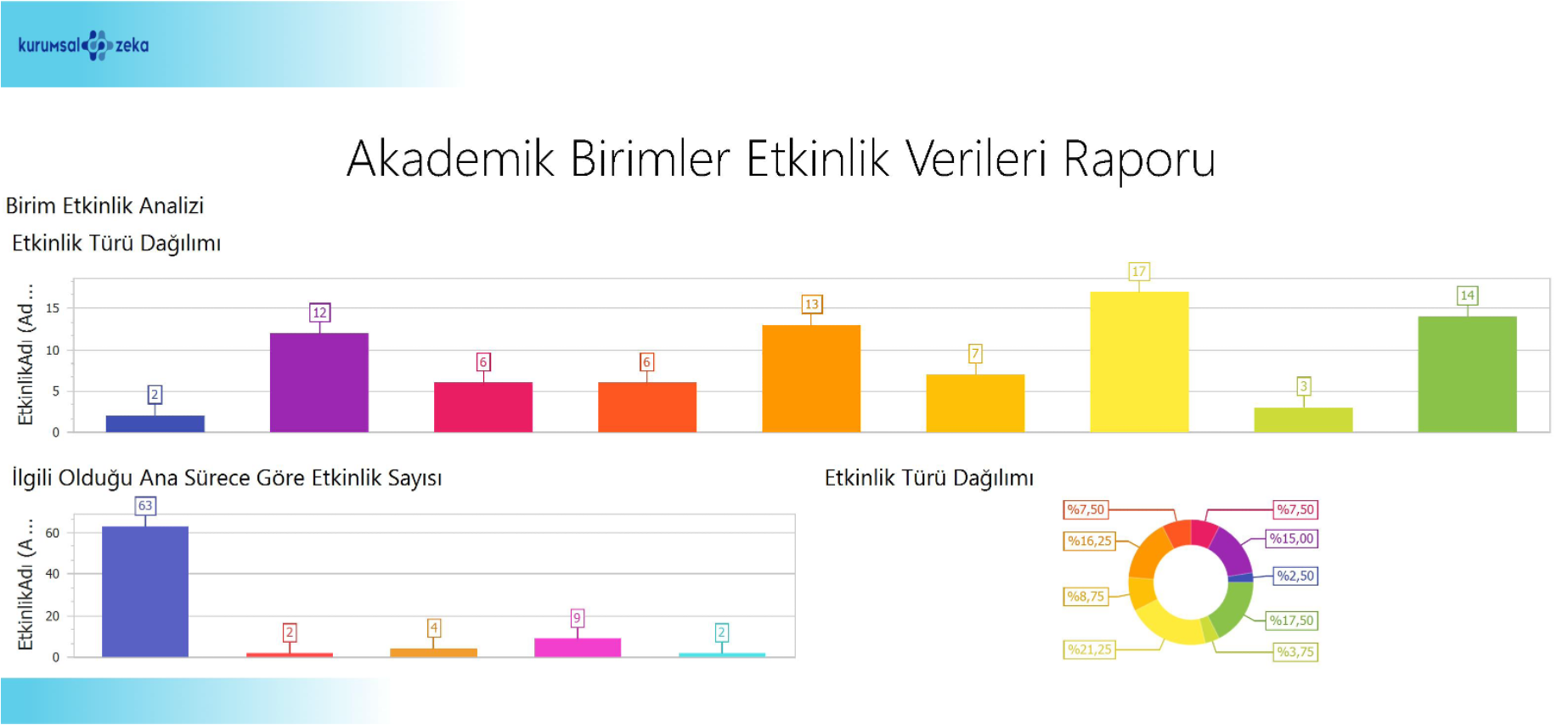 [Speaker Notes: Danışma Kurulu Toplantısı, Diğer, İlk Ders Etkinlikleri, Panel, Sektörle Buluşma, Sosyal Sorumluluk Projesi, Söyleşi, Teknik Gezi, Yarışma
Eğitim ve Öğretim, İdari ve Destek, Genel İşbirlikler, Uygulama ve Topluma Hizmet, Yönetsel
En fazla sırasıyla söyleşi (%21.25), Yarışma (% 17.50), Sektörle Buluşma (%16.25) şeklindedir. 
En az sırasıyla danışma kurulu toplantısı (% 2.5) panel (% 7.5) ve ilk ders etkinlikleri (% 7.5) şeklindedir.]
ÖRNEK FAALİYET GÖRSELLERİ
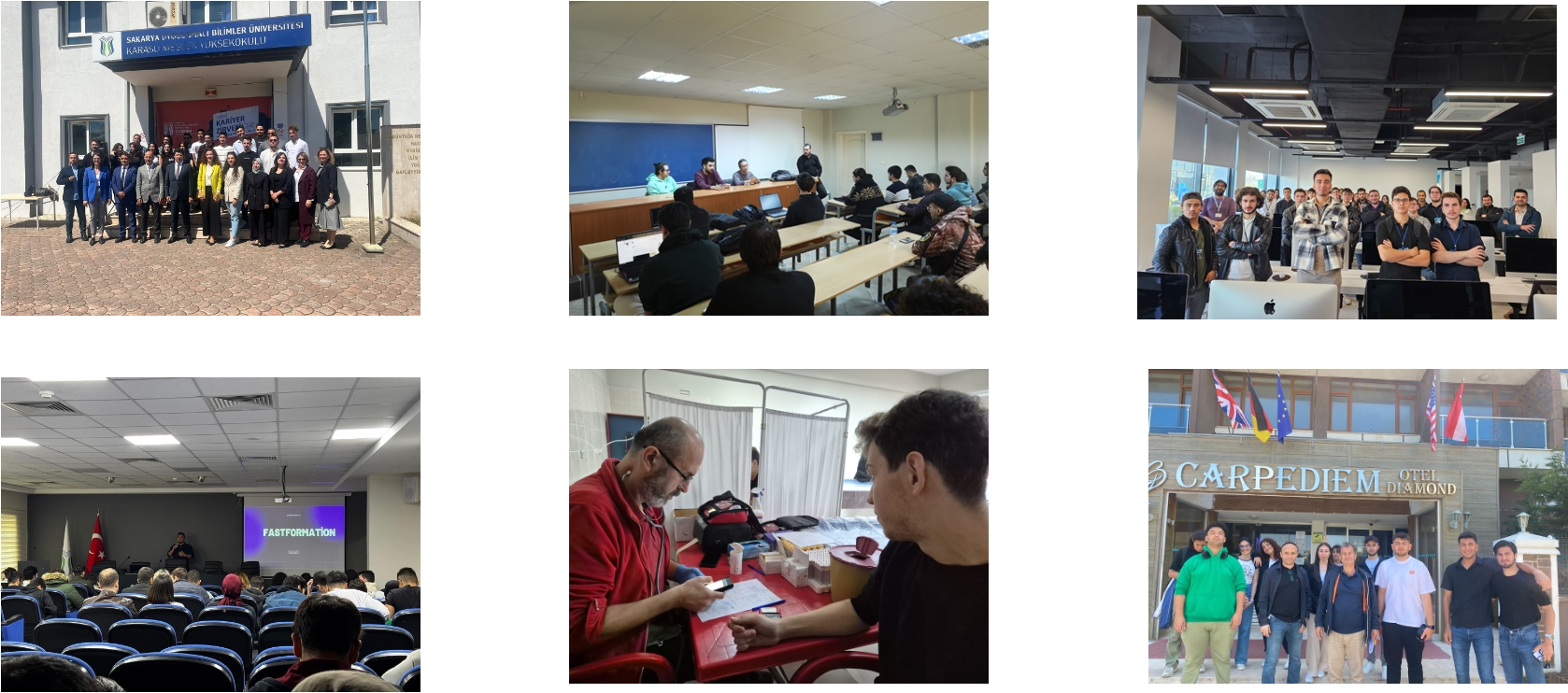 DANIŞMA KURULU
PAYDAŞ KATILIMI (Danışma Kurulu ve Stratejik İşbirlikleri)
BİRİM İÇ DEĞERLENDİRME PERFORMANSI
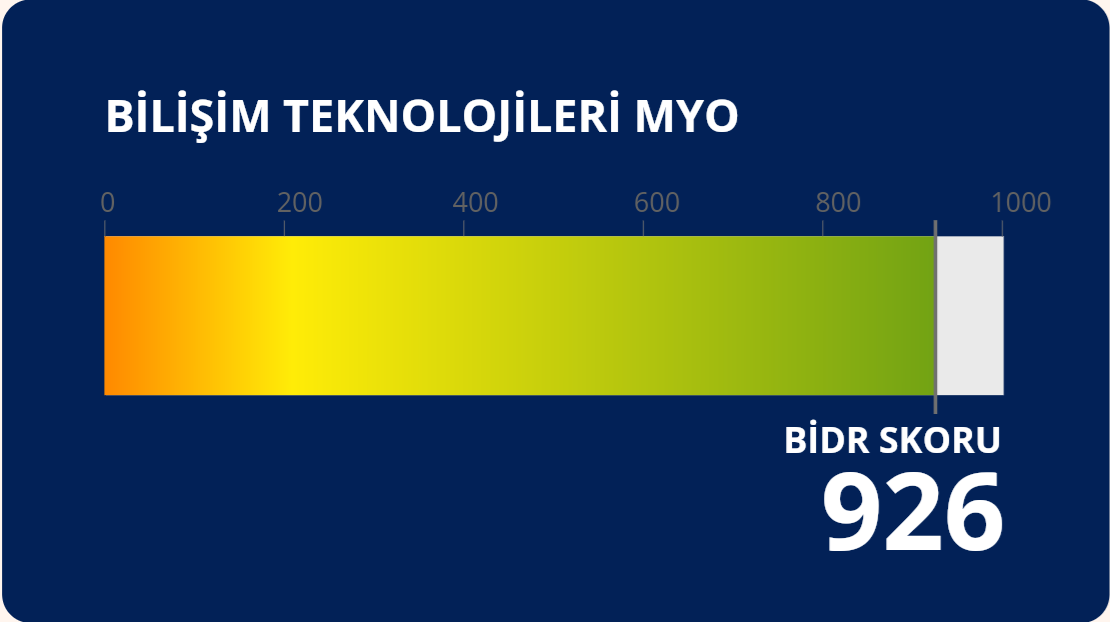 BİRİM İÇ DEĞERLENDİRME PERFORMANSI
Liderlik, Yönetişim, Kalite Güçlü Yönler;

Kurumsal dönüşümü planlayan, önemseyen liderlik anlayışının olması,
Çalışanların aidiyet duygusu ve memnuniyet düzeyinin yüksek olması,
Akademik yetkinliği artırıcı faaliyetlerin var olması ve İdari personel için hizmet içi eğitim sağlanması,
Kurumda uygulamaların stratejik amaç ve hedefler doğrultusunda yürütülmesi,
Stratejik Plan performans göstergelerinin izlenerek iyileştirmeler yapılması,
Birimde kalite, kalite elçilerinin belirlenmiş olması ve kalite kültürünün yayılımı,
Paydaş katılımı ile olgunlaşan +1 Eğitim Modelinin tüm birimlerde uygulanması,
[Speaker Notes: Kurum İçi Değerlendirme raporunda sunulan bilgiler ve kanıtlar doğrultusunda Bilişim Teknolojileri MYO olarak, birim içerisinde mevcut akademik ve idari personelin yürütülen tüm süreçler içerisinde ekip çalışmasına yatkın olmaları, süreçleri yakından takip ederek değişime ve ihtiyaçlara ayak uydurmaları kurum içerisinde birliktelik anlayışının benimsenmiş olması neticesinde komisyonlar aracılığıyla programlar aksamadan yürütülebilmektedir. Kuruluşundan bu yana başlayan öz değerlendirmeler ve kalite güvence yapısının oluşumu ile başlayan süreçte kurum içi değerlendirme çalışmalarından yola çıkarak gelişmeye açık yönlerimiz iyileştirilmeye ve geliştirilmeye devam etmektedir. Güçlü yönlerimizi işe sürdürülebilir kılmak adına adımlar atılmaktadır.]
BİRİM İÇ DEĞERLENDİRME PERFORMANSI
İyileştirmeye Açık Yönler;

Kurumda uluslararasılaşma süreçlerinin yönetimi şeffaf, kapsayıcı ve katılımcı biçimde yürütülüyor olmakla birlikte izleme ve iyileştirmelerin kısmen yapılması,
Uluslararasılaşma faaliyetlerinin performansına yönelik iyileştirmelerin kısmen yapılması,
Çalışanların teşvik ve ödüllendirilmesine yönelik kapsayıcı çalışmaların henüz tamamlanmamış olması,
BİRİM İÇ DEĞERLENDİRME PERFORMANSI
Eğitim ve Öğretim Güçlü Yönler;

Programların amaçları ve öğrenme çıktıları TYYÇ’ye uyumlu olarak hazırlanmış olması,
Mesleki Eğitim olarak uygulanan +1 Uygulamalı Eğitim Modelinin örnek gösterilebilecek nitelikte olması,
Öğrenci-Sektör Buluşmaları (İlk ders etkinlikleri ve Sektörle Buluşma Günleri)
Gerek örgün gerek uzaktan eğitim ile ilgili olarak öğretim elemanlarının kullanabilecekleri eğitsel araçlar geliştirilmesine ilişkin destek verilmesi,
Program izleme ve güncelleme çalışmalarında kurumun yoğun bir biçimde dış paydaşlardan yararlanması, özellikle +1 uygulamaları ile iş dünyasının gereksinimlerinin ve görüşlerinin doğrudan alınması,
Kurumsal çalışmalar dışında özellikle öğretim üyelerinin öğrencilerinin mezun olduktan sonra işe yerleştirilmeleri konusunda kişisel gayret ve emek sarf etmeleri
Eğitim ve Öğretim İyileştirmeye Açık Yönler
Öğrenci merkezli öğretim yöntem tekniklerinin tanımlı süreçler doğrultusunda uygulanması ile izlenme ve iyileştirmelerinin kısmen gerçekleştirilmesi,
Birimde akademik kadrosunda yer alan öğretim elemanlarının eğitim-öğretim performansının değerlendirilerek teşvik edilmesi ve ödüllendirilmeleri gerekliliği,
Birimde sosyal, kültürel ve sportif faaliyetlerin etkinliğinin izlenmesini ve gerçekleşen uygulamaların irdelenmesini sağlayacak ve ortaya çıkan gereksinimlere göre iyileştirmelere katkıda bulunacak sistematik bir mekanizmaya ihtiyaç duyulması,
Mezunlardan ve iş dünyasından alınan geri bildirimlerin programların izlenmesi ve güncellenmesinin sistematik olarak değerlendirilip kullanıldığı yaygın bir uygulamaya ihtiyaç duyulması,
Araştırma ve Geliştirme Güçlü Yönler;
AR-GE çalışmalarında “problem çözme odaklı” bir yaklaşımla iş dünyası ile güçlü bir işbirliği ve uygulamalarının olması,
İş deneyimli önlisans programlarının uygulanması,
Öğrencilerin araştırma faaliyetlerine aktif katılımını gösteren kanıtlar, öğrencilerin katıldığı yarışmalardaki başarıları ile öğrenci-araştırmacı (akademisyen) etkileşimin güçlü ve hedefe odaklı çabalar olması,
Araştırma ve Geliştirme İyileştirmeye Açık Yönler;
Araştırma performansının izlenebilirliğinin arttırılması,
Yapılan araştırmaların yerel/bölgesel/ulusal kalkınma hedefleri ve bu hedeflerin sosyo-ekonomik ve sosyo-kültürel yapıya katkısının değerlendirilmesine yönelik bir sistem ihtiyacı,
Araştırmaya yönelik altyapı kaynakları; laboratuvarlarda bulunan araştırma ekipman ve donanım ihtiyacının iyileştirilmesi,
Toplumsal Katkı Güçlü Yönler;

Diğer üniversitelere örnek ve öncü olma bakımından +1 Uygulamalı Eğitim Modeli ile çözüm odaklı Ar-Ge hizmetleri sunması ve doğrudan iş dünyası ile üniversite arasında güçlü bir köprü inşa edilmesine liderlik yapması,
Toplumsal katkı stratejik amacına ulaşmak için topluma katkıyı yaşam boyu öğrenmenin bir aracı olarak görerek toplumsal fayda temelli etkinlikler geliştirmesi ve uygulaması,
Sürdürülen tüm topluma katkı düzeyindeki çalışmaların üniversitenin idari, akademik ve öğrenci düzeyinde tüm birimlerindeki iç paydaşlar tarafından benimsenmiş, sahiplenilmiş olması,
Toplumsal Katkı İyileştirmeye Açık Yönler

Toplumsal katkı süreçlerini planlayan, yürüten ve toplumsal katkı çıktılarının nitel ve nicel olarak izlenerek değerlendirileceği, ulaşılan sonuçların gereksinimler doğrultusunda kontrol edilerek, gerekli iyileştirmelerin yapılmasına ilişkin sistem ihtiyacı,
Birimde toplumsal katkı performansının izlenmesine ve iyileştirilmesine yönelik politikası tanımlı süreçleri bulunmakla birlikte, bu planlar ve süreçler doğrultusunda yeni stratejilerin geliştirilememesi,
Birimde sosyal sorumluluk kapsamında sayıca çok fazla gerçekleştirilen faaliyet bulunmakla birlikte yapılan faaliyetlerin bir sistem içerisinde gerçekleştirilememesi ve kurumsal yaklaşıma ihtiyaç duyulması.
İlerleme Kaydedilemeyen Noktalar;

Dijital Dönüşüm kapsamında gerçekleştirilen faaliyetler henüz tam uyum şeklinde tanımladığımız ve ulaşmak istediğimiz entegre sistemlerin işleyişi noktasına erişememiştir. 
Mezun Bilgi Sistemi henüz bir modül üzerinden takip edilmemekle birlikte mezun havuzu oluşturmak üzere envanter kayıtları çalışmaları devam etmektedir.
Birimimizin araştırma ve geliştirme faaliyetlerini daha etkin sürdürebilmesi için kaynaklarının artırılması hususu önemlidir.
Personelin sayıca azlığı bir takım iş süreçlerini etkilemekte ve iş sonuçlarına bu durum doğal bir sonuç olarak yansımaktadır. Birimlerin iş yükünü dengeli dağıtabileceğimiz personel planlamasını yapmamıza rağmen sayıca az olması ilerleme kaydedilemeyen hususlar arasındadır.
İç Tetkik Sonuçları
+1  UYGULAMALI EĞİTİM MODELİ ANKETLERİ
[Speaker Notes: İşveren Memnuniyet 2022 (%89), 2023 (% 89), 2024 (% 90)
Öğrenci Memnuniyet 2022 (% 91), 2023 (% 90), 2024 (% 88)]
ÇALIŞAN, PAYDAŞ VE ÖĞRENCİ MEMNUNİYET ANKETLERİ
[Speaker Notes: Çalışan Memnuniyet (okuldan) 2022 (% 79), 2023 (% 77), 2024 (% 68)
Paydaş Memnuniyet 2022 (% 0), 2023 (% 85), 2024 (% 92)
Öğrenci Memnuniyet 2022 (% 68), 2023 (% 71), 2024 (% 68)]
TEŞEKKÜRLER
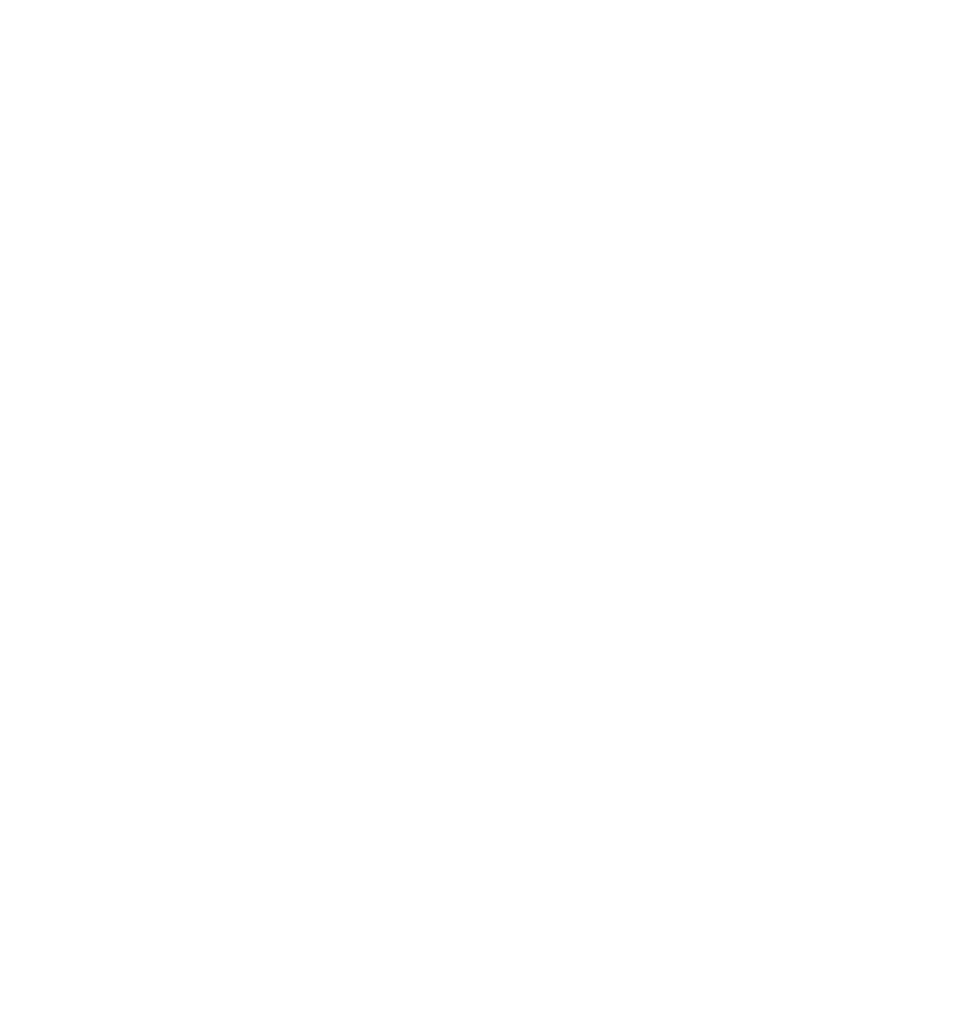